６月１６日（月）職業訓練個別相談会ご案内
「本気になったら大原」でおなじみ！！
要予約
簿記科
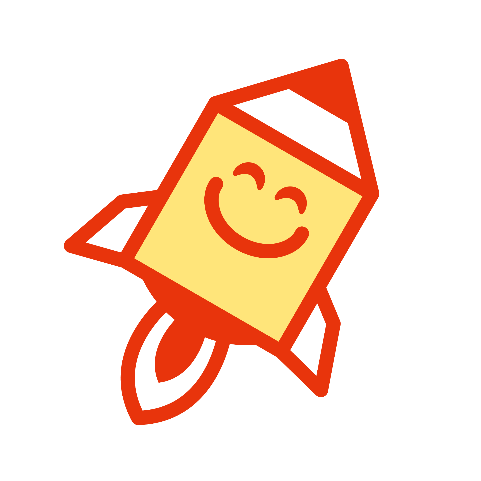 職業訓練個別相談会
限定６名
１人
２０分
未経験歓迎
年齢
不問
大人気！
簿記２級が目標の職業訓練です。
事務職を考えている方
✔
簿記２級を目指したい方
✔
早期再就職を目指している方
✔
仕事の幅を広げたい方
✔
ブランクがあって不安な方
✔
※　雇用保険受給中の方は求職活動実績となります
相談会概要
開催日時：６月１６日（月）10：00～12：00（１人２０分程度）
開催場所：ハローワーク豊川　２階大会議室
対象者：職業訓練受講を検討しており、訓練修了後３か月以内の就職を希望している方
訓練コースご案内
訓練施設名：名古屋大原学園豊橋教室
訓練施設所在地：豊橋市下地町5-50
電話番号：0532-57-2220
訓練科名：簿記科
訓練期間：8月1日～10月29日
募集期間：6月4日～6月24日
訓練内容：「初歩から簿記２級まで」「Word＆Excel基礎」を３か月で学ぶ職業訓練です。
問い合わせ・申込先
ハローワーク豊川　職業相談部門　訓練担当　☎0533-86-3179